Evaluation de la criticité des dispositifs médicaux d’un centre hospitalier et mise en place de fiches de conduite a tenir en cas d’indisponibilité
Certification Professionnelle: Assistant Biomédical en Ingénierie Hospitalière. 2016. DANGOURI Aouporé Marc
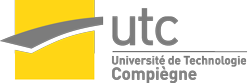 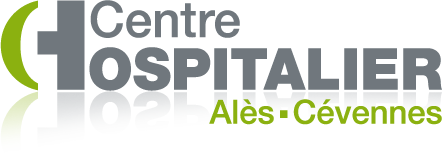 Enjeu: pour le patient, bénéficier de soins de qualité et continu en toute sécurité
Etat des lieux
Contexte
Objectif
Pharmacie :                                       6 familles d’équipements  50 à 74% 

Stérilisation :                                        1 famille d’équipement 50 à 74%       

Addictologie :                                      0 famille d’équipement 50 à 74%             

Pneumologie :                                        0 famille d’équipement 50 à 74%      

Equipe mobile de soins palliatifs :                                      0 famille 50 à 74%
Les éléments qui ont été mis a ma disposition par le service biomédical pour la réalisation du projet





base de donnée(GMAO)            Outils d’évaluation
Centre hospitalier Alès:
810 lits 
2500 équipements sur plusieurs sites
180 ooo habitants
Certification HAS. Critère 8K
Projet validé par la cellule qualité : Evaluation des Pratiques professionnelles (EPP)
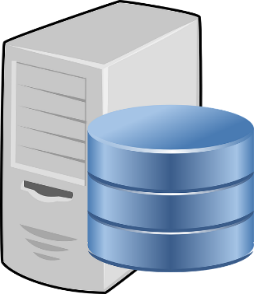 Service biomédical
1 ingénieur
3 techniciens biomédicaux
Pas d’astreinte
Problématique
Comment formaliser, avec les utilisateurs, l’évaluation de la criticité des dispositifs médicaux
50 à 74%:
Fiches de conduite a tenir
Explication de la démarche avant de commencer l’évaluation
Taux de Criticité des DM
Centre Hospitalier d’Ales-Cévennes
Réalisation de l’évaluation
Résultats de l’évaluation
Méthodologie de l’évaluation
Validation du projet
7 fiches de de conduite a tenir
Conclusion:
 L’évaluation de la criticité des dispositifs médicaux m’a permis de renforcer mes connaissances dans le domaine de la criticité des dispositifs médicaux
Bibliographie
Site du centre hospitalier Alès-Cévennes www.ch-ales.fr (consulté en avril 2016)
Evaluation de la criticité des dispositifs médicaux du CHU de Nîmes http://www.utc.fr/tsibh/public/3abih/14/stage/bourguet/bourguet/index.html (consulté en mai 2016)
Pour en savoir plus http://www.utc.fr/tsibh/public/3abih/16/stage/dangouri/index.html